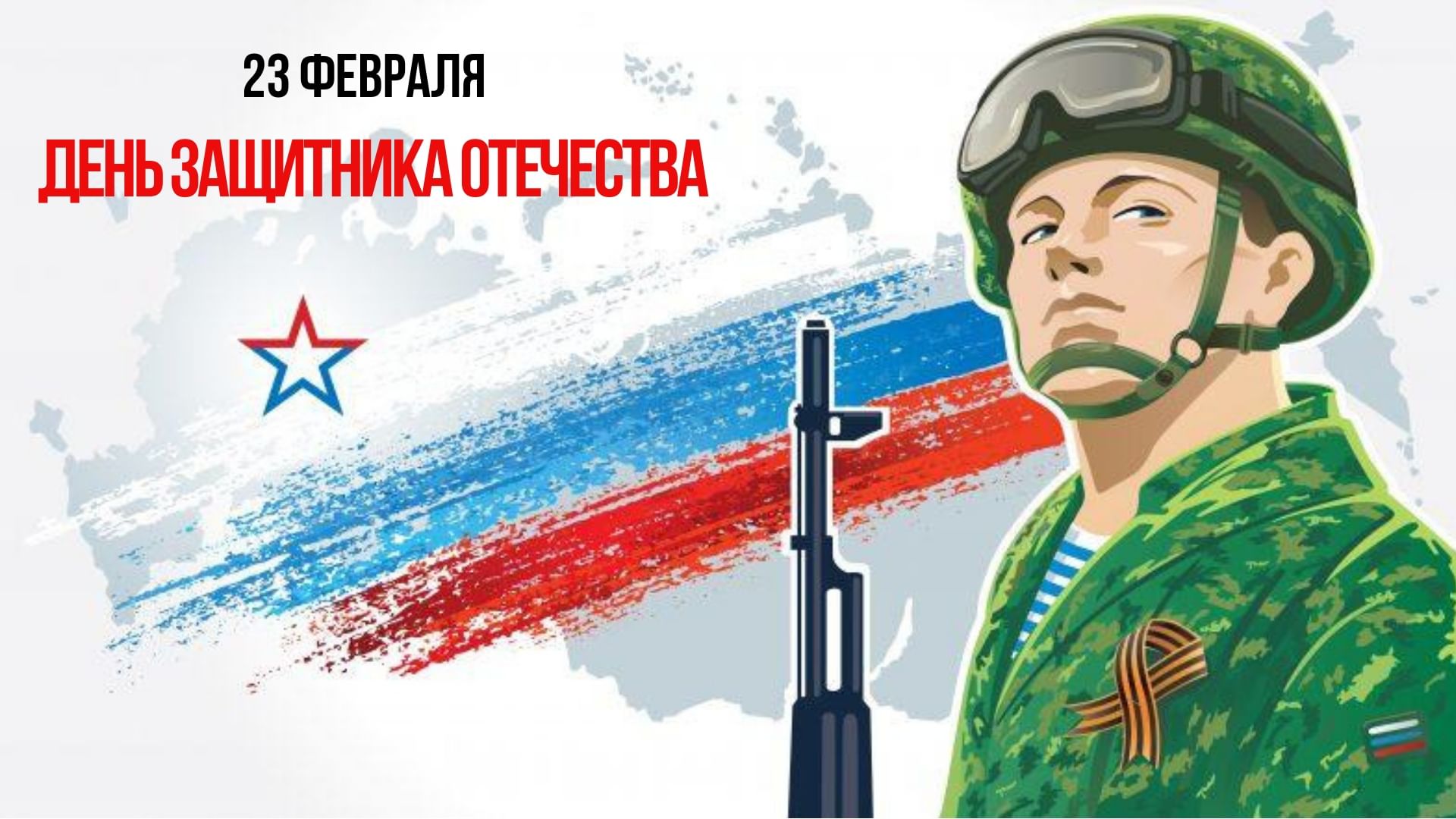 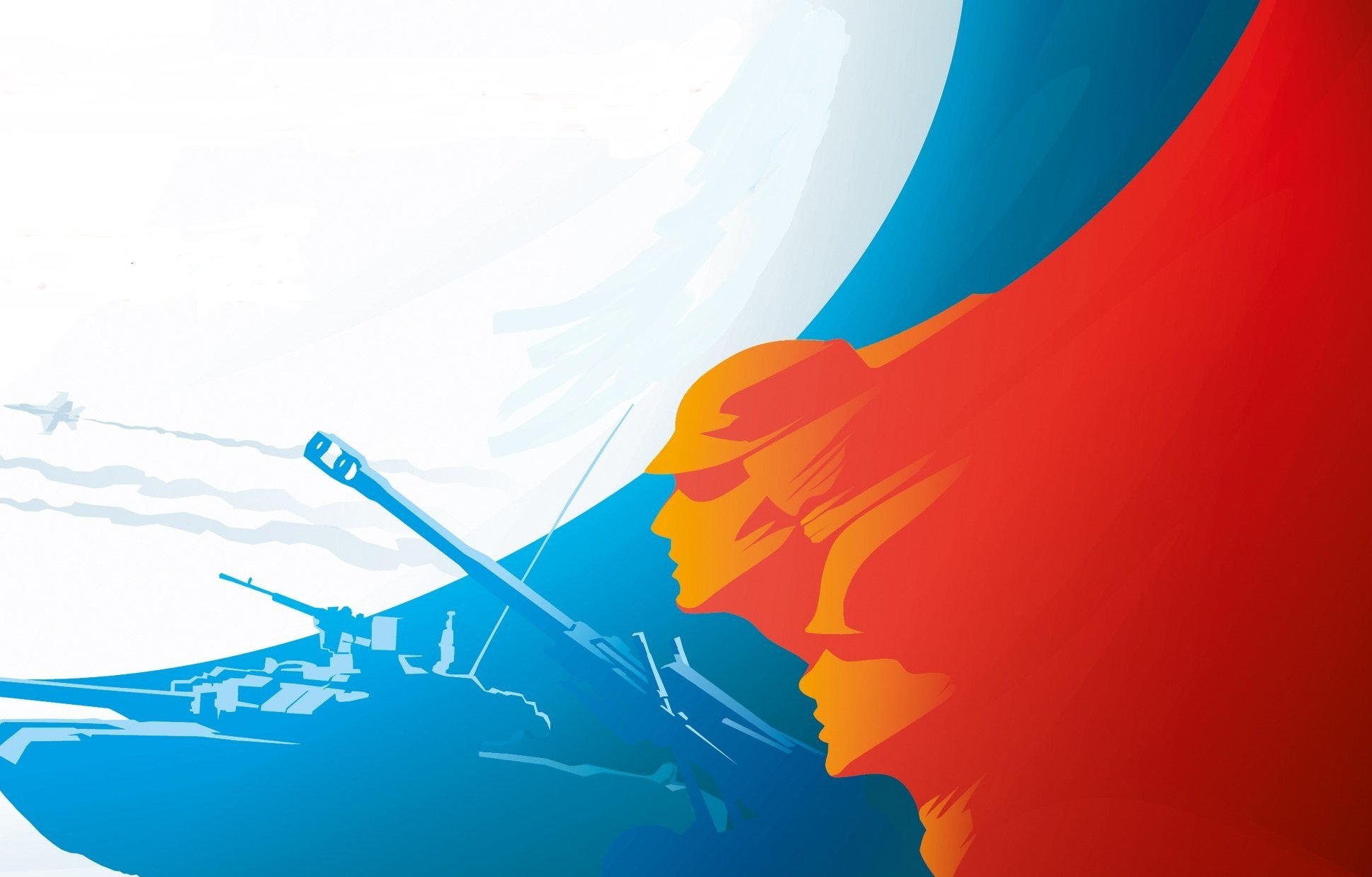 Что мы знаем о защитниках Родины? Кто они?
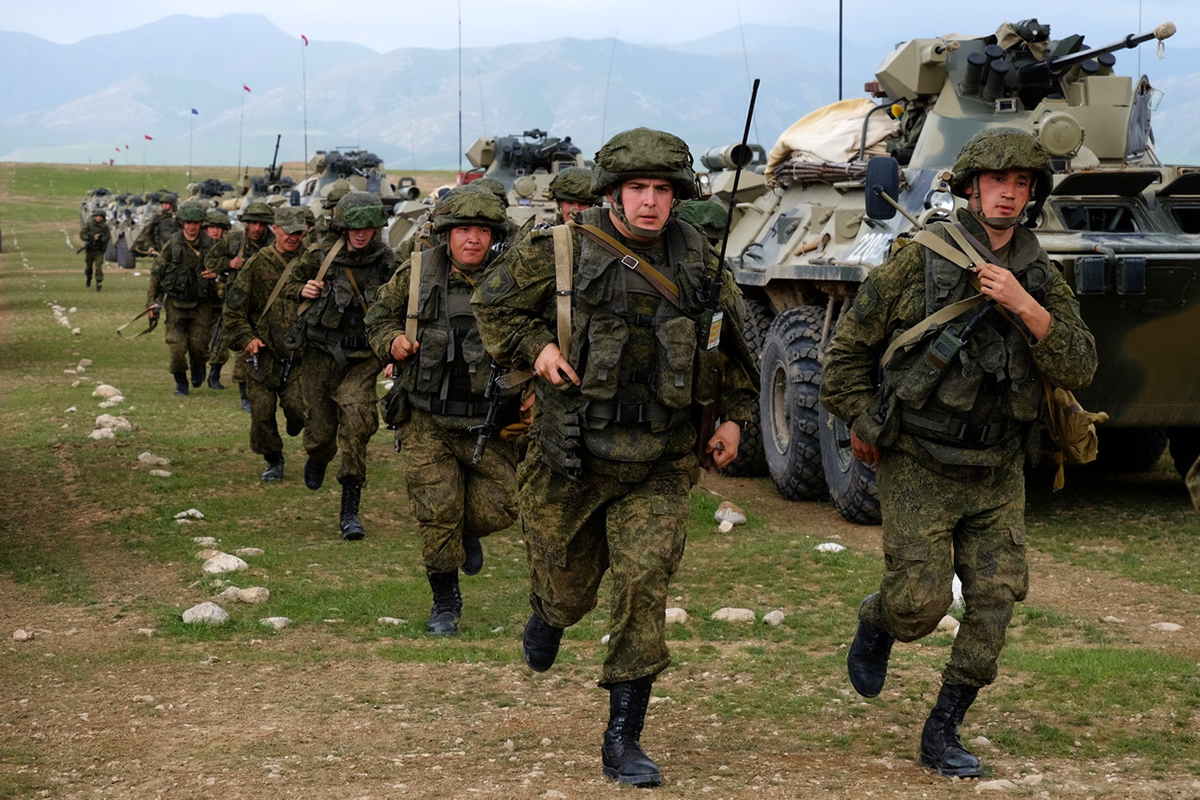 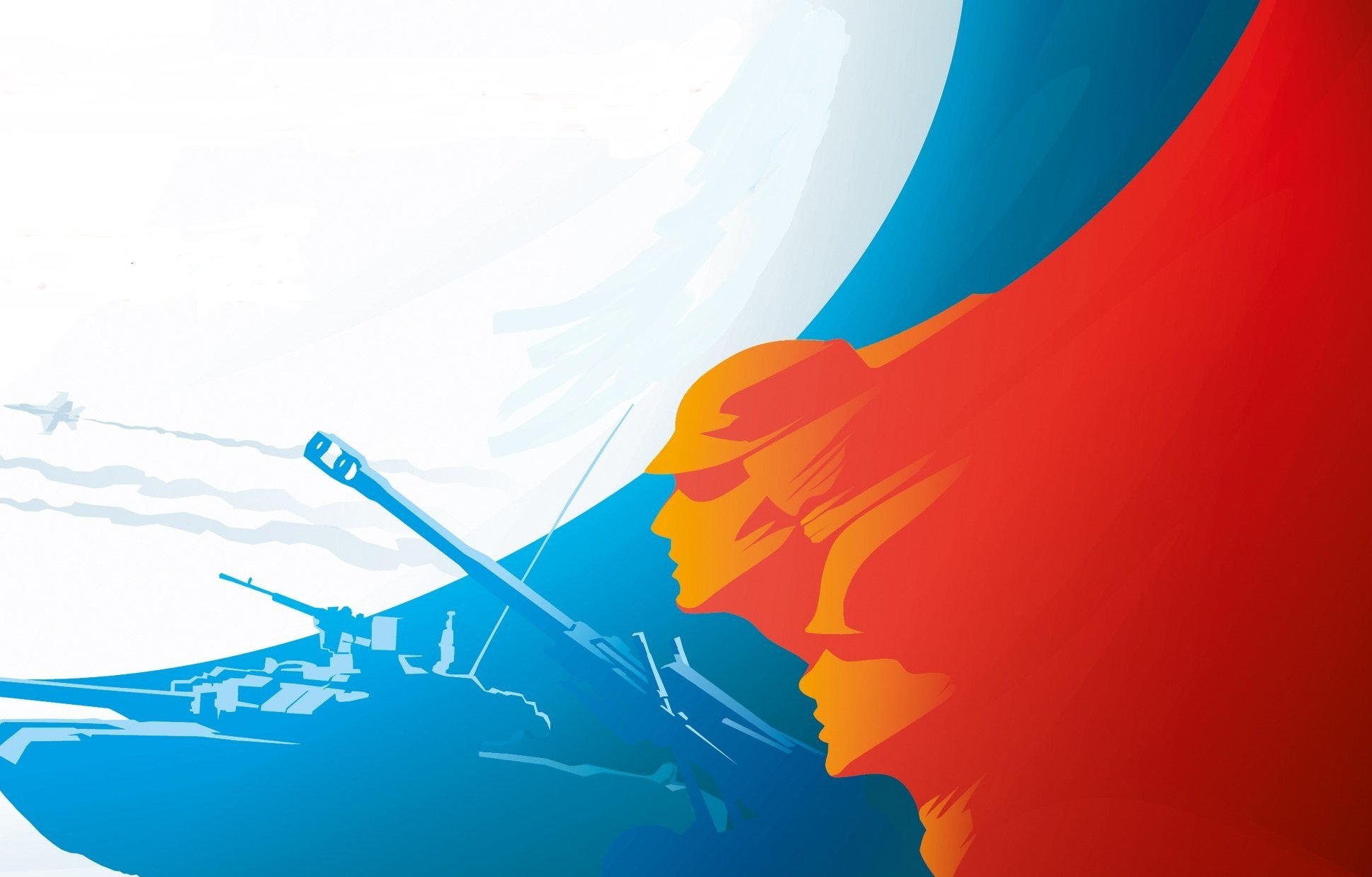 Интересные факты о празднике:
23 февраля 1918 года в Петрограде советские солдаты одержали победу над немецкими захватчиками. В связи с этим был объявлен день Красной Армии.
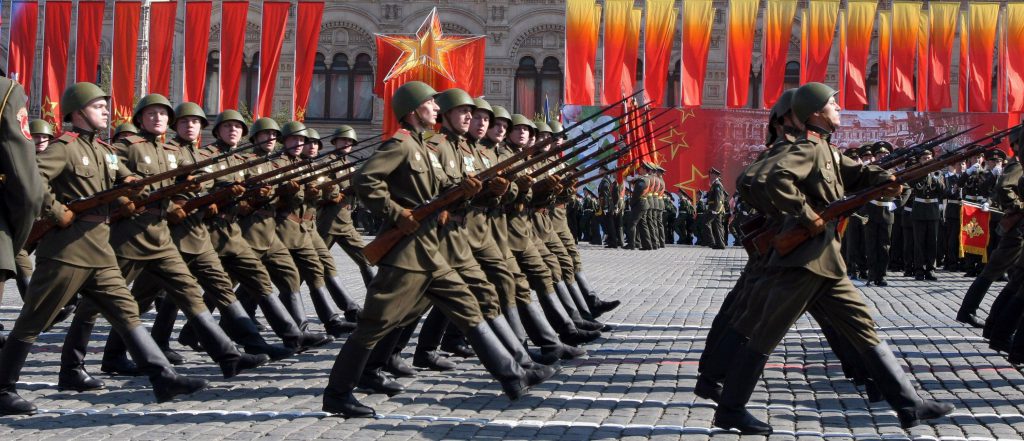 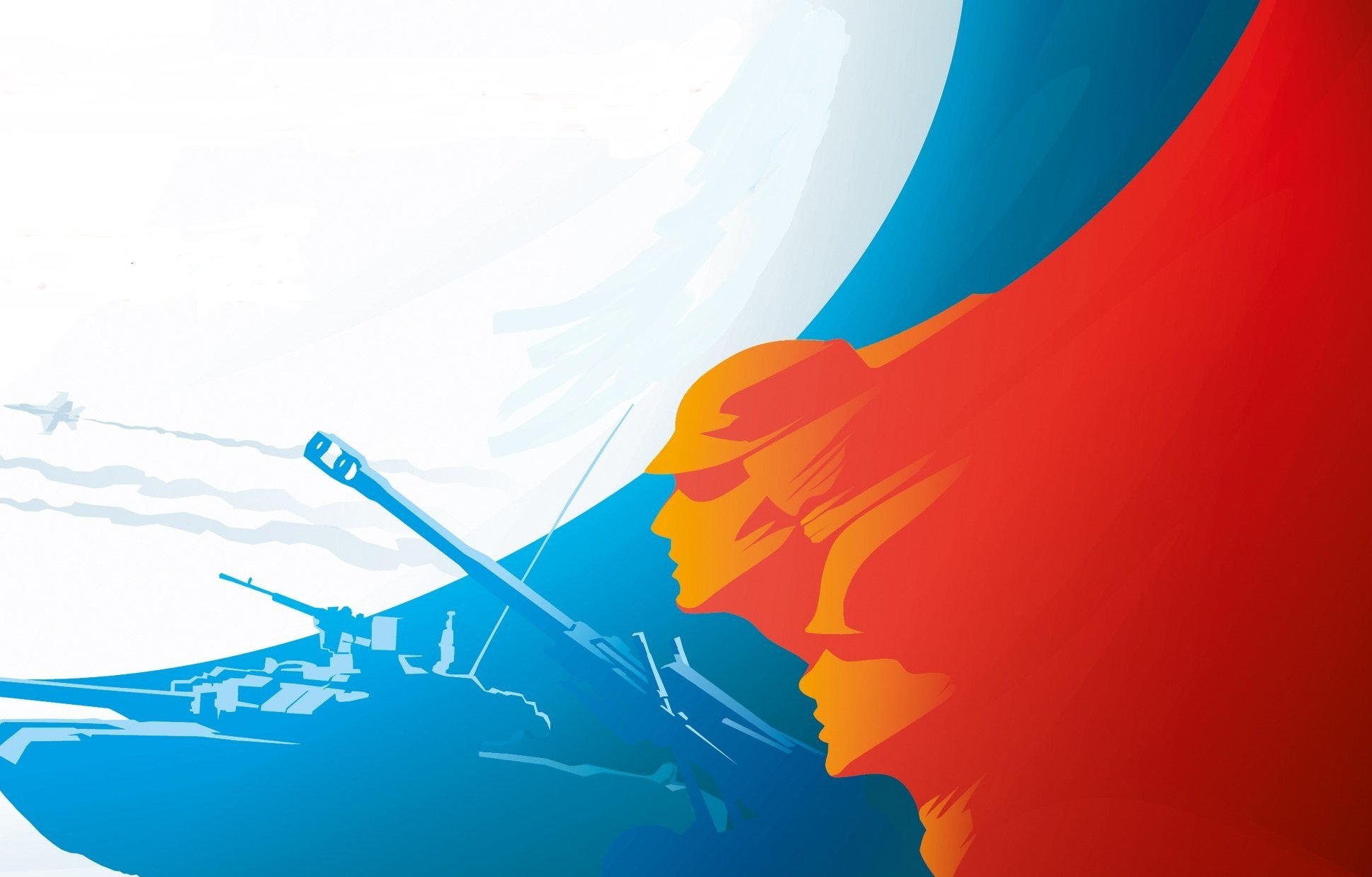 В этот праздник принято поздравлять не только мужчин, но и женщин-военнослужащих.
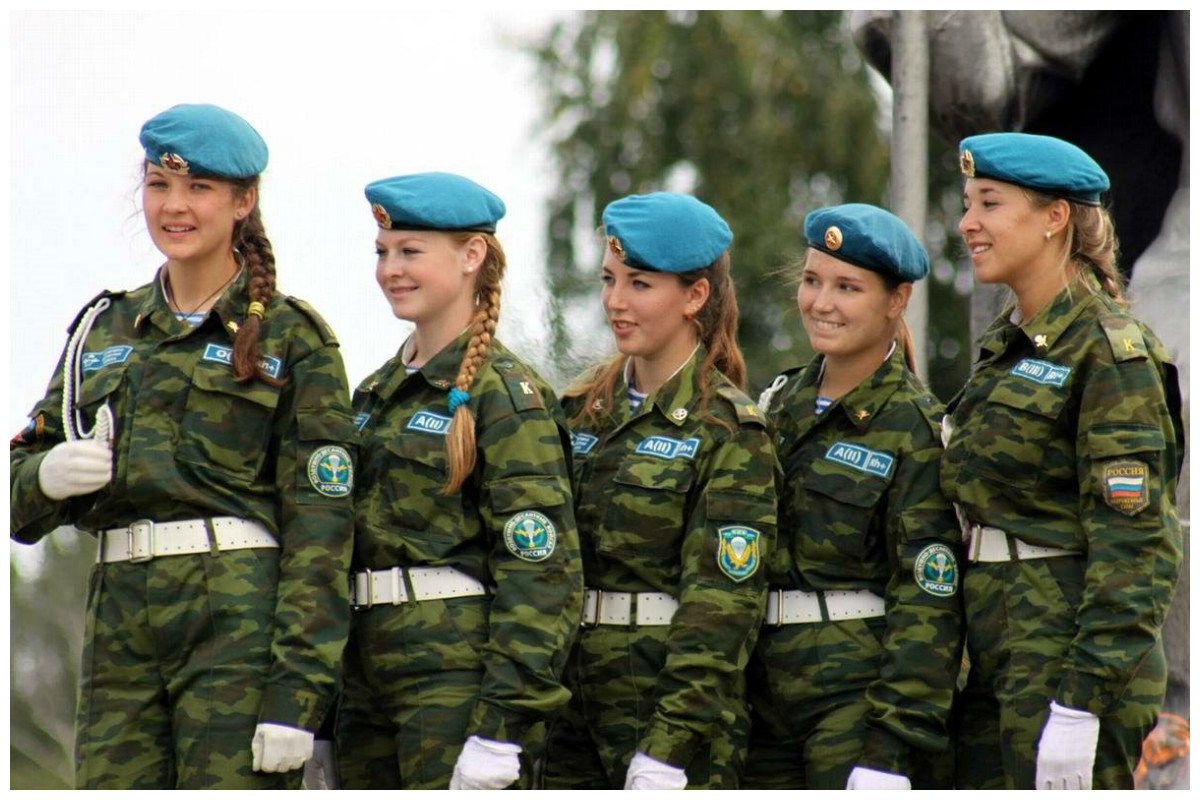 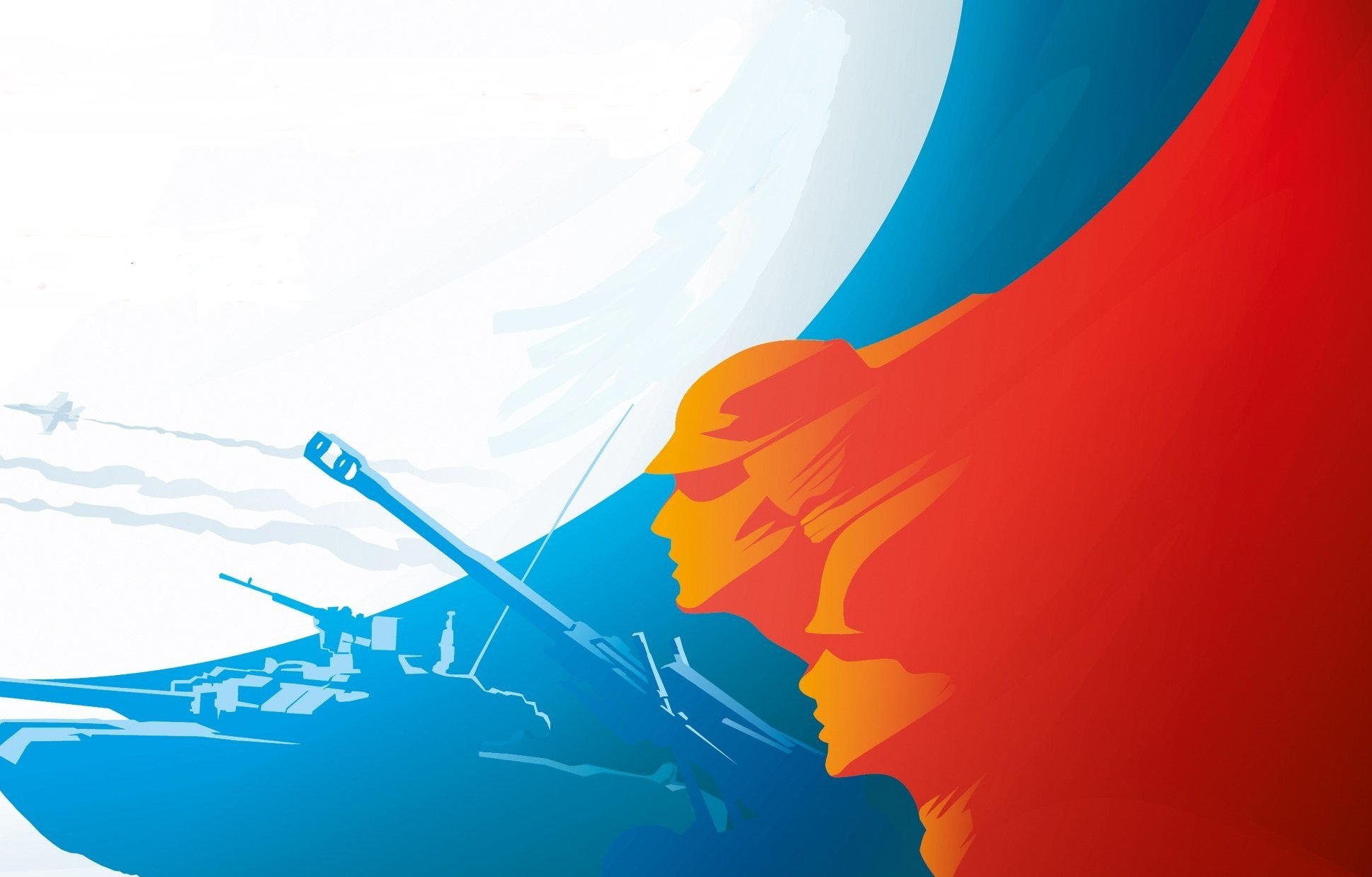 История возникновения праздника?
У праздника было несколько названий:
День Советской Армии;
День рождения Красной армии;
День рождения вооруженных сил и 
военно-морского флота.
   Сейчас этот праздник называется Днём Защитника Отечества...
Главная задача российской армии: защита прав и свобод тех, 
кто живёт на территории Российской Федерации.
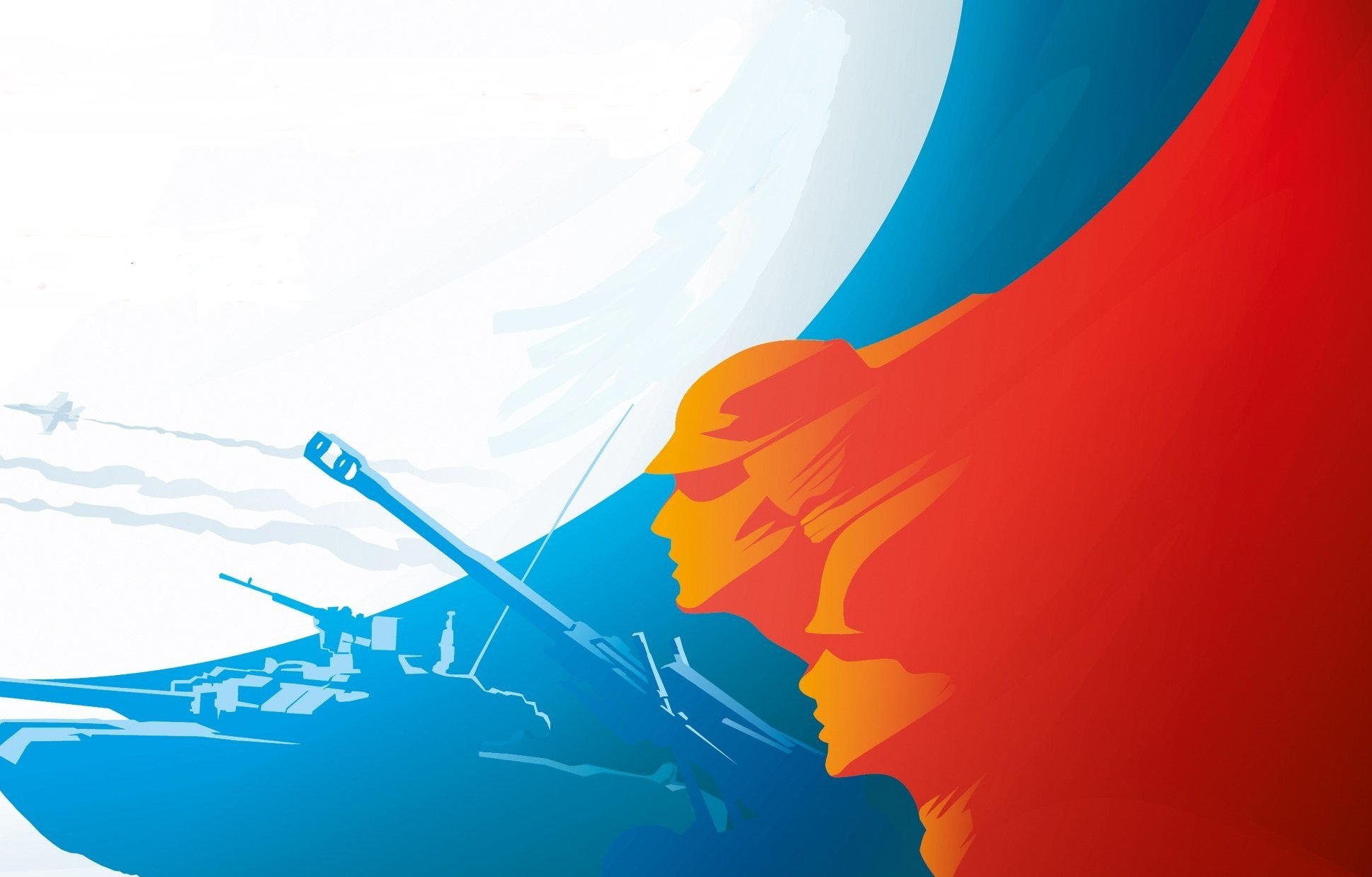 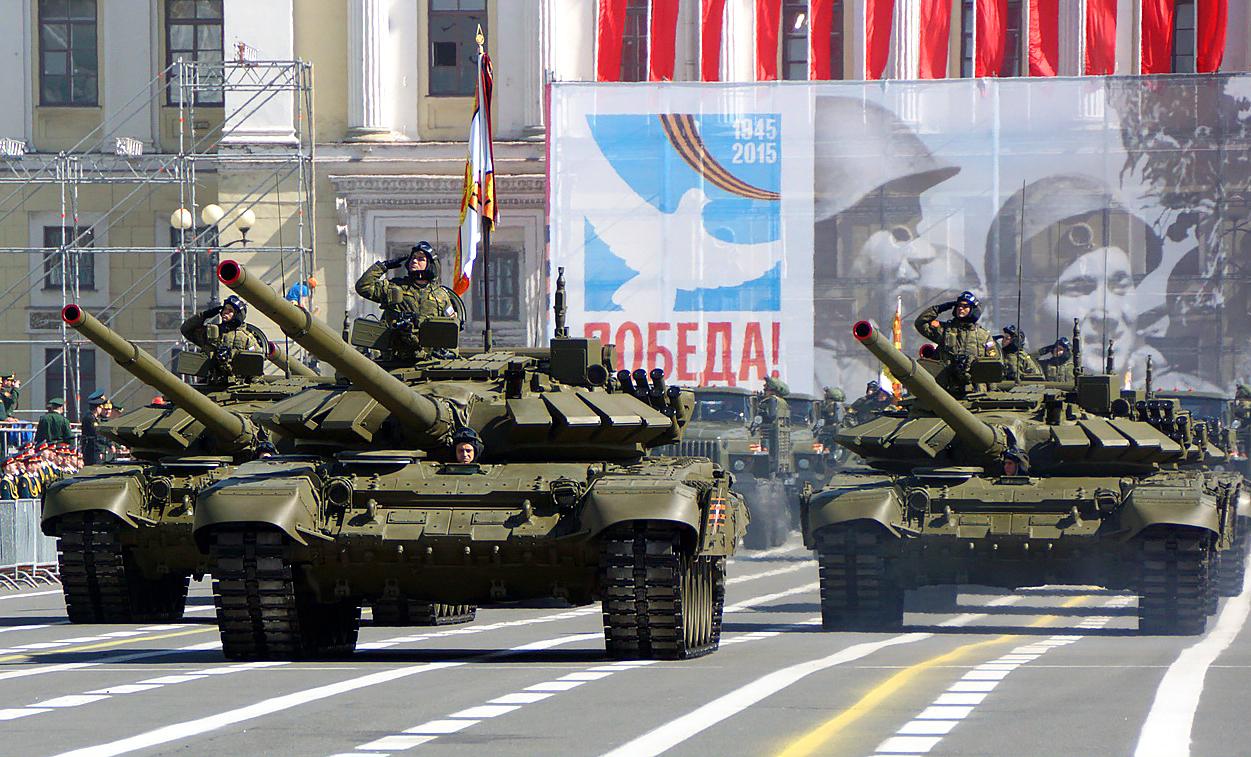 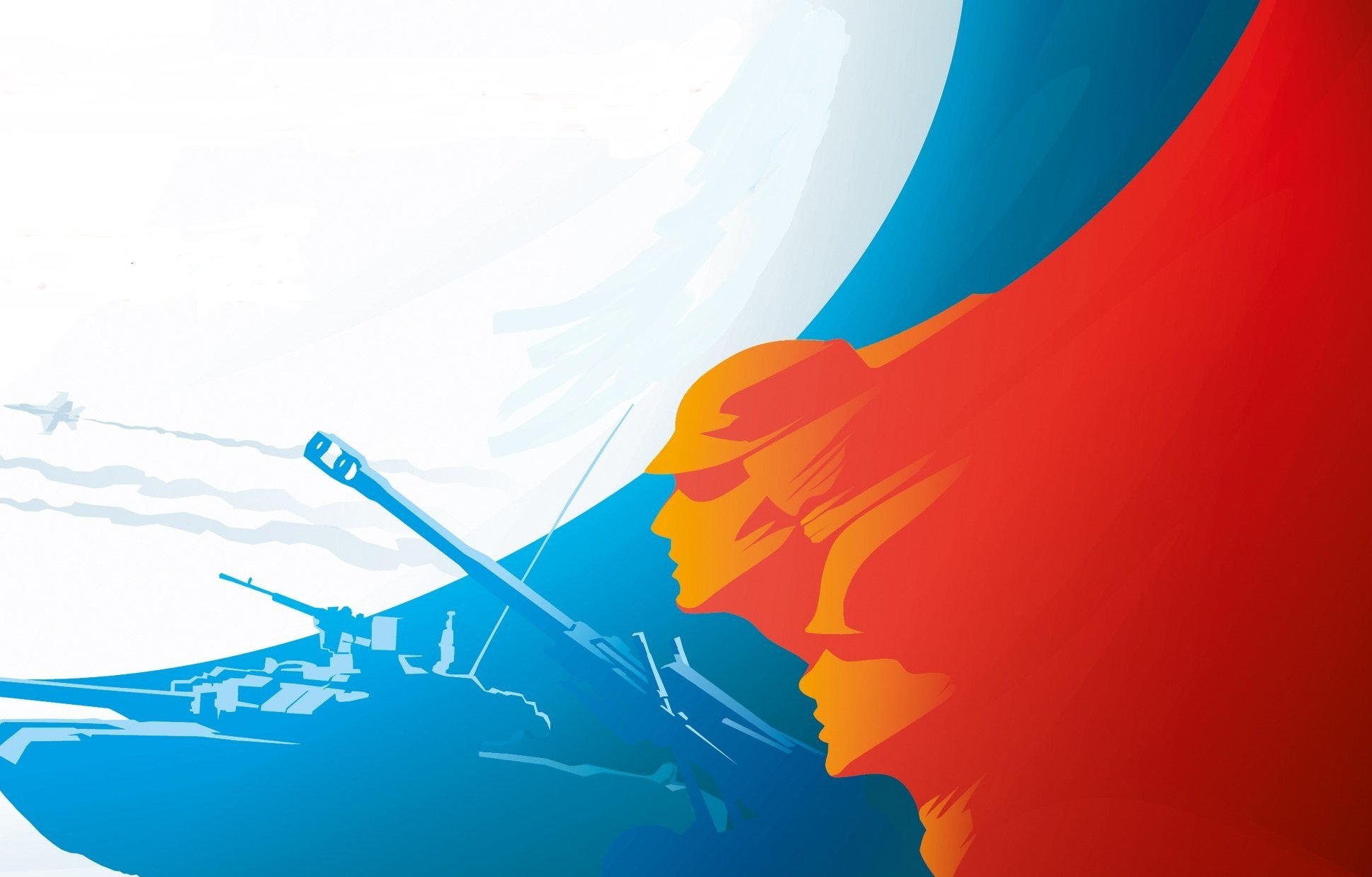 Кто такие защитники Отечества?
Отечество - это место, где жили наши предки, деды и отцы, где живешь сейчас ты. 
Защитник Отечества - это человек, который любит свою Родину и готовый погибнуть ради защиты Отечества.
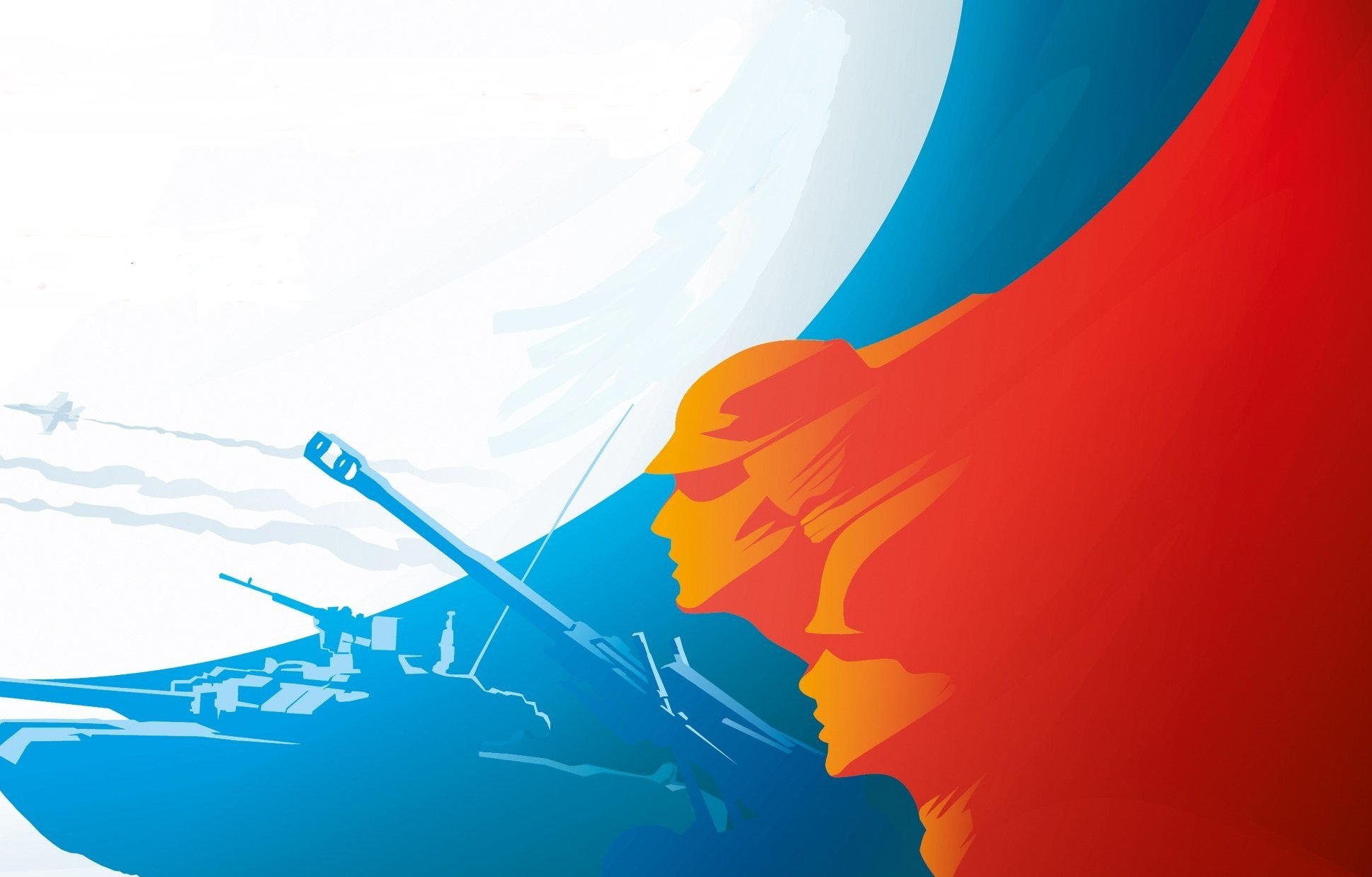 Военные профессии
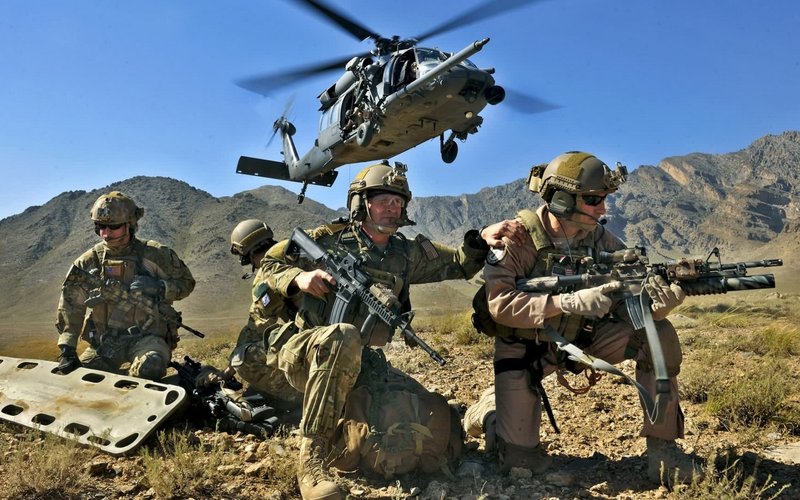 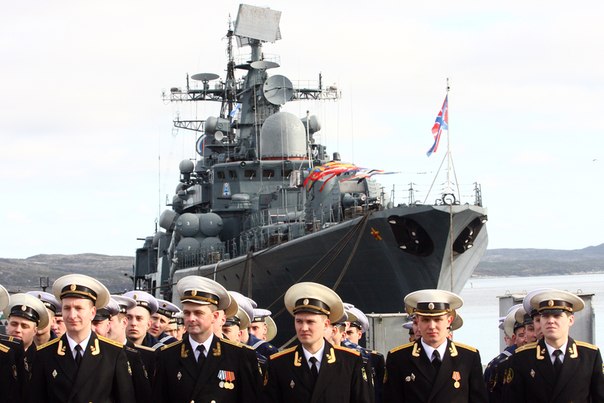 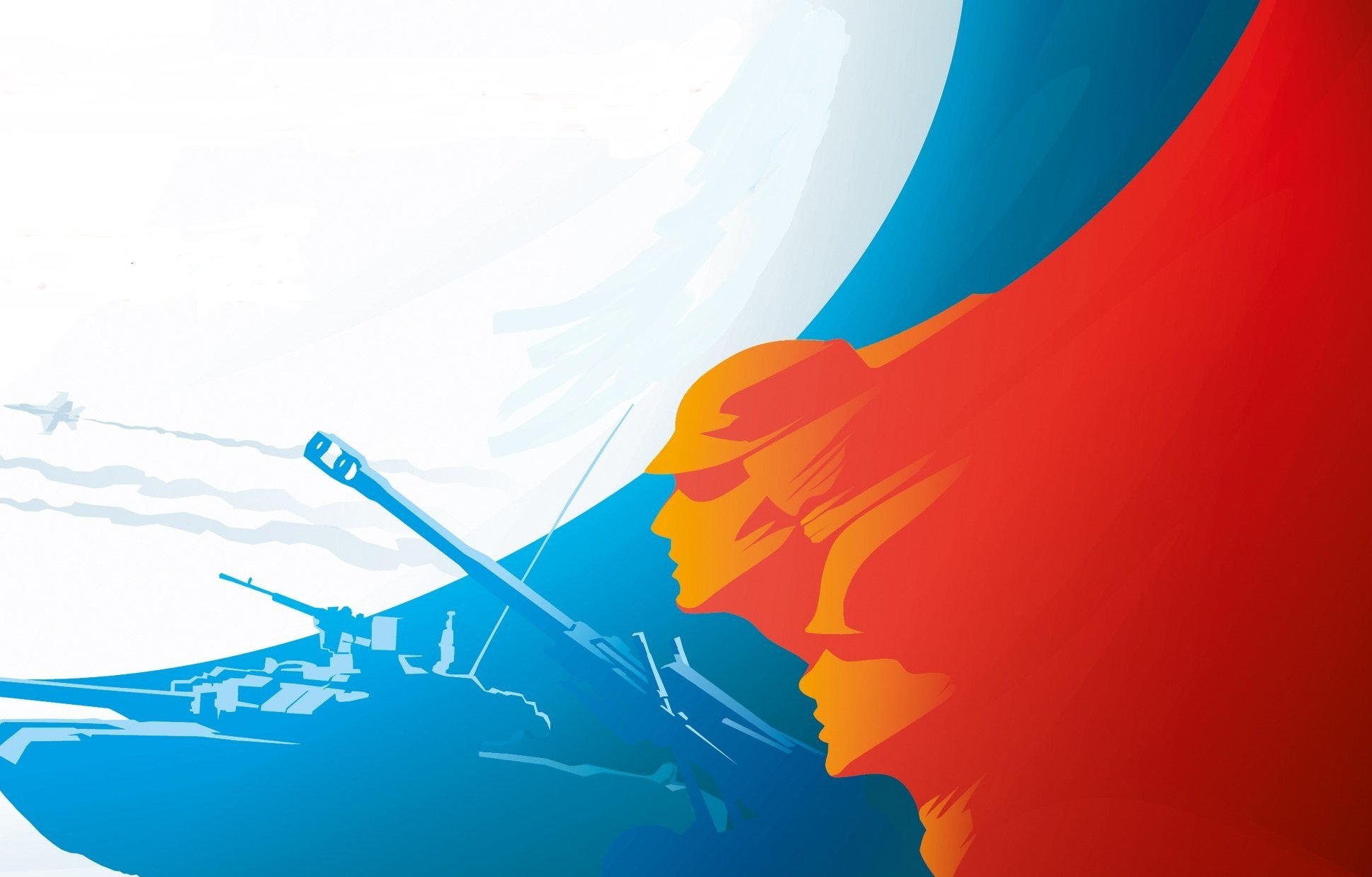 Моряк
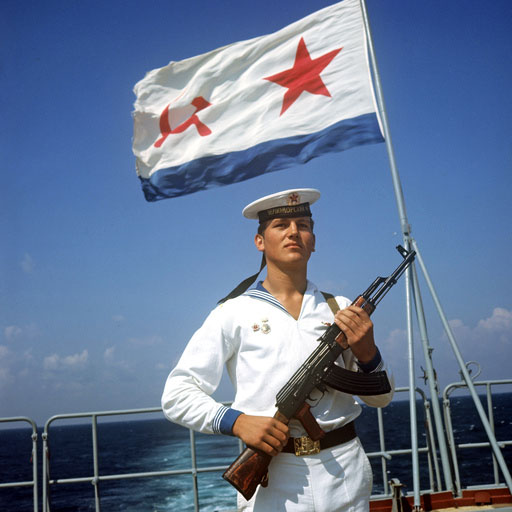 На мачте наш трехцветный флаг, На палубе стоит моряк. И знает, что моря страны, Границы океанов И днем, и ночью быть должны Под бдительной охраной!
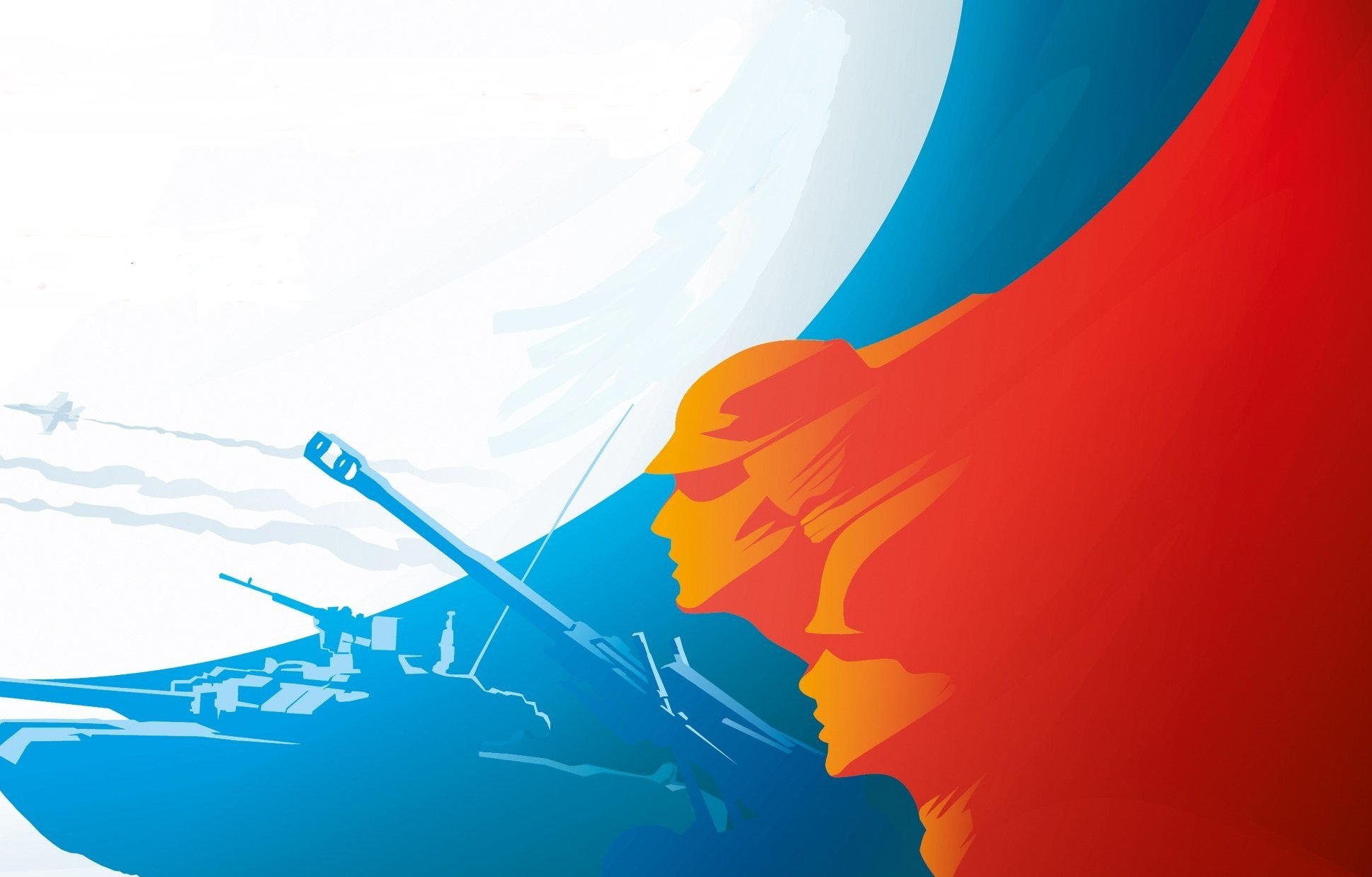 Танкист
Везде, как будто вездеход, На гусеницах танк пройдет Ствол орудийный впереди, Опасно, враг, не подходи! Танк прочной защищен броней И сможет встретить бой!
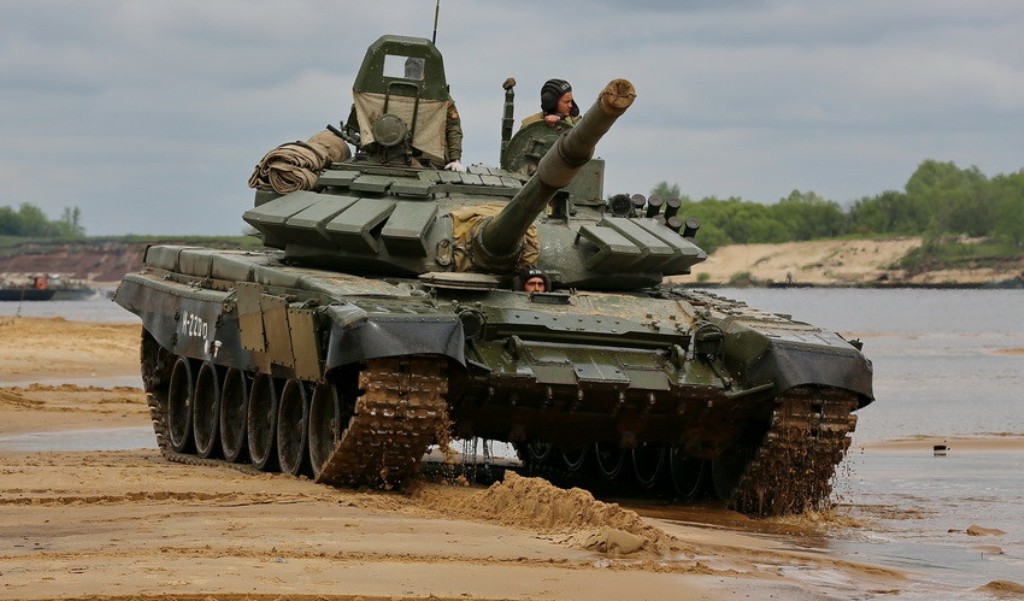 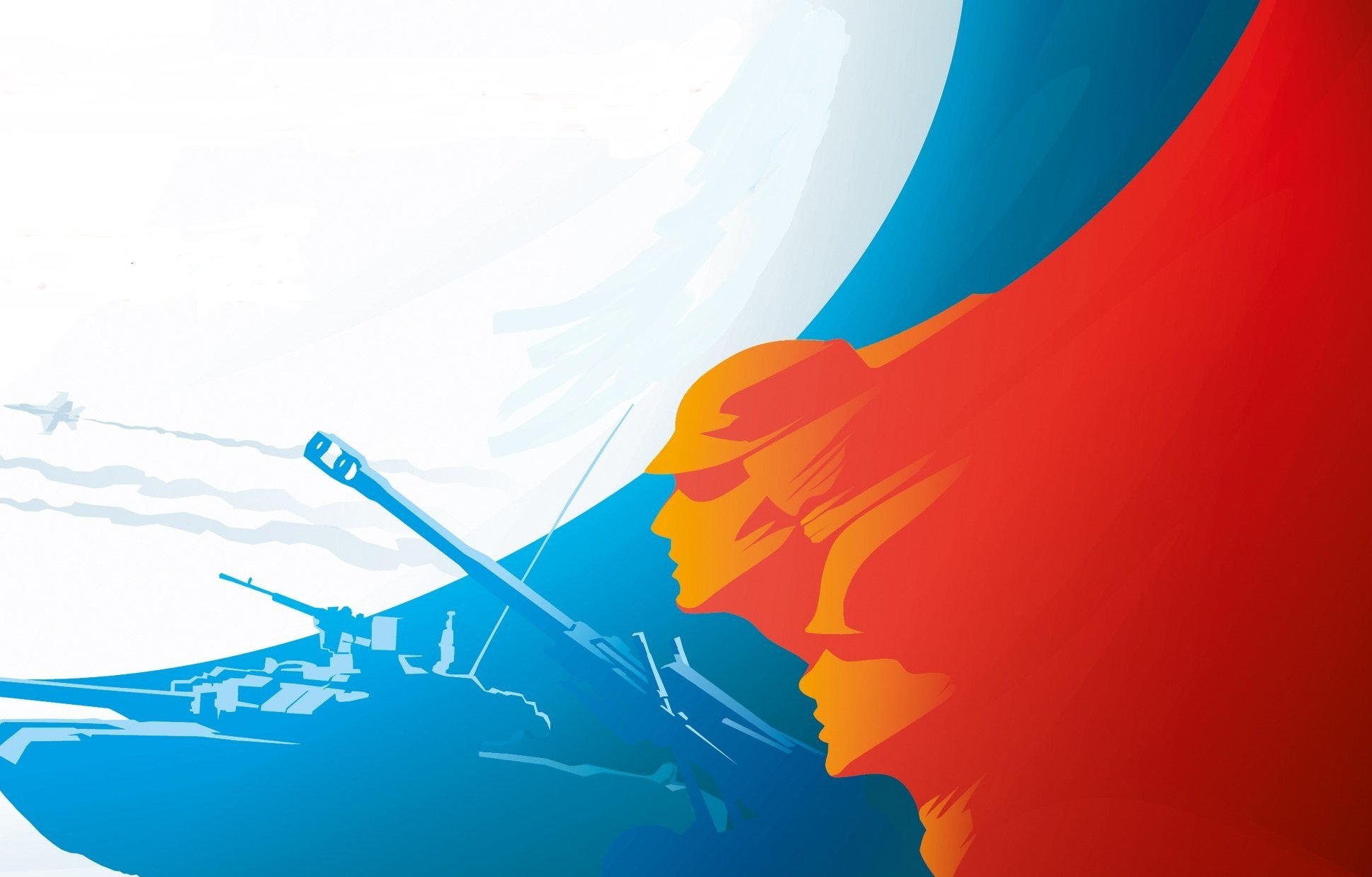 Лётчик
Он металлическую птицу  Поднимет в облака.  Теперь воздушная    граница  Надежна и крепка!
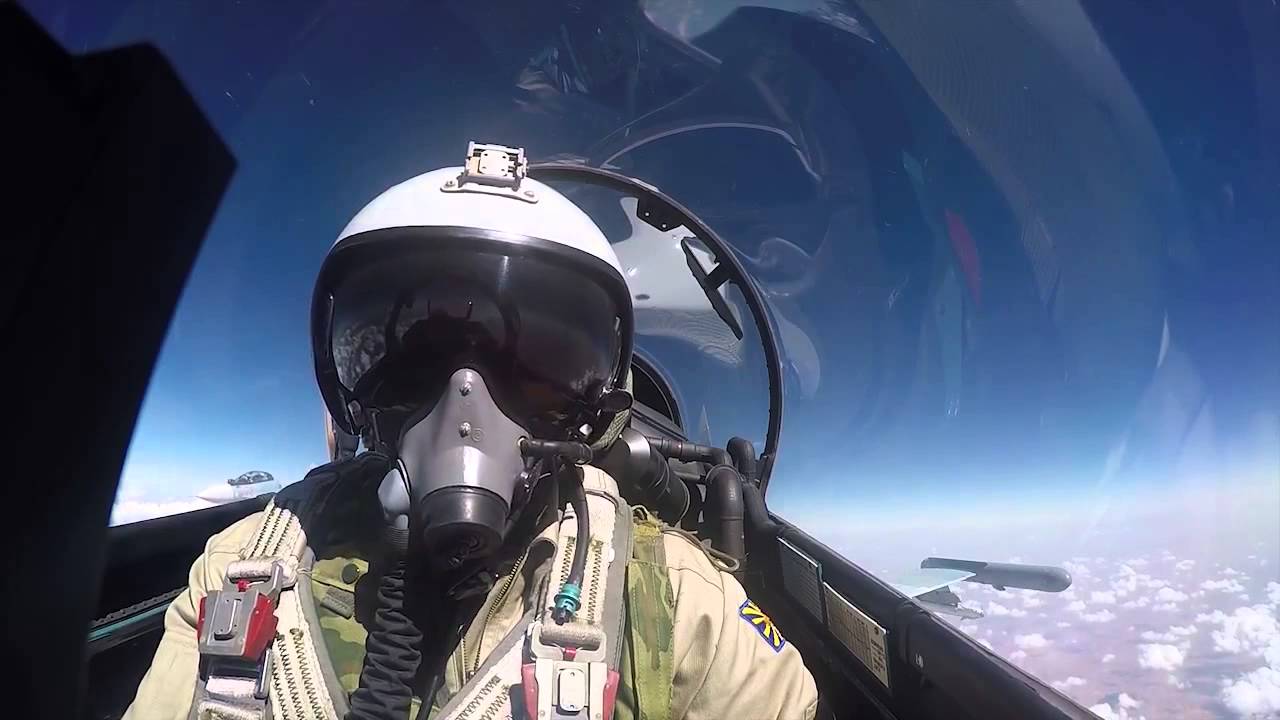 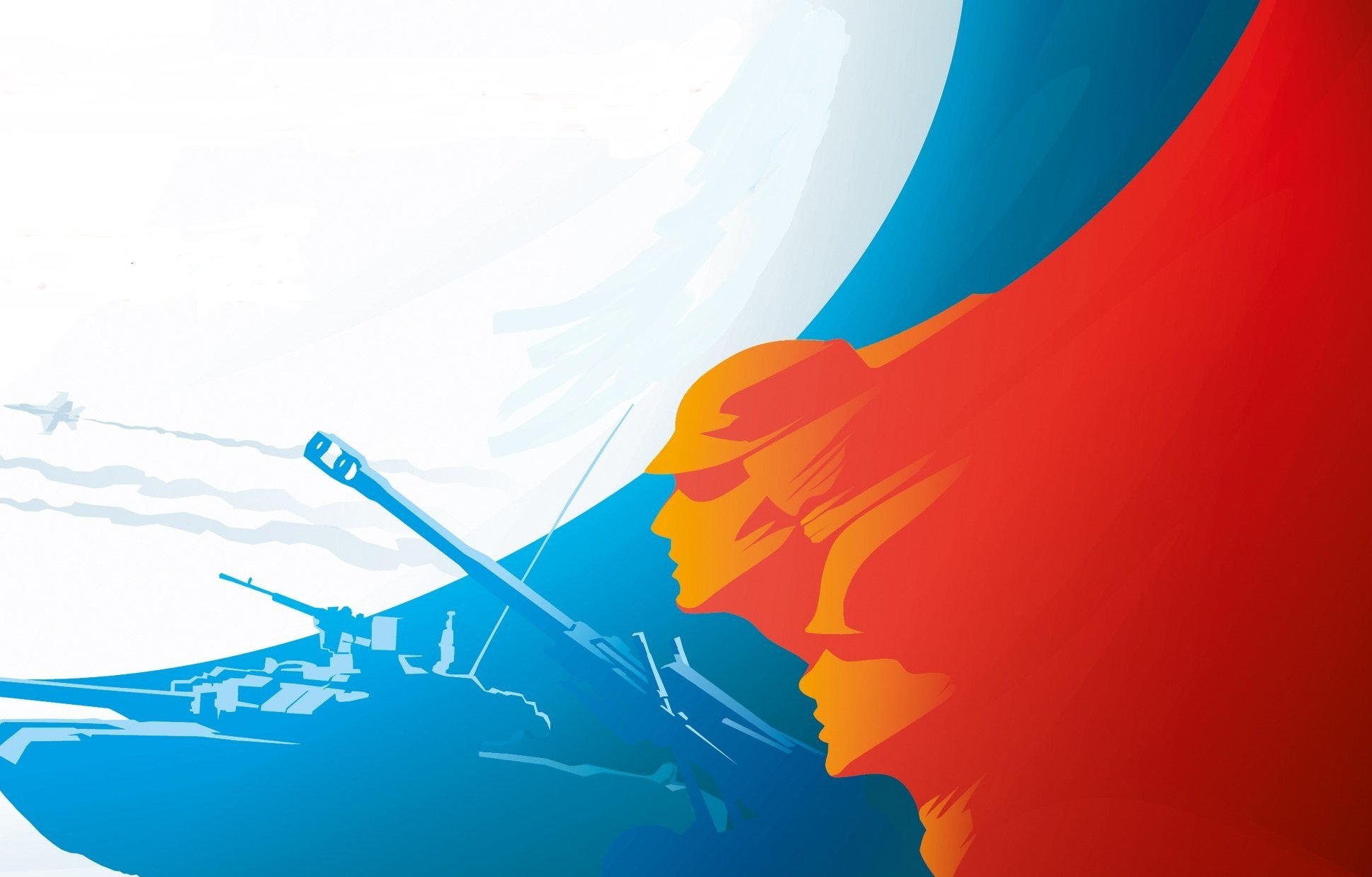 Подводник
Вот дивная картина - Выходит из глубин Стальная субмарина, Как будто бы дельфин! Подводники в ней служат - Они и там, и тут Под водной гладью кружат, Границу берегут!
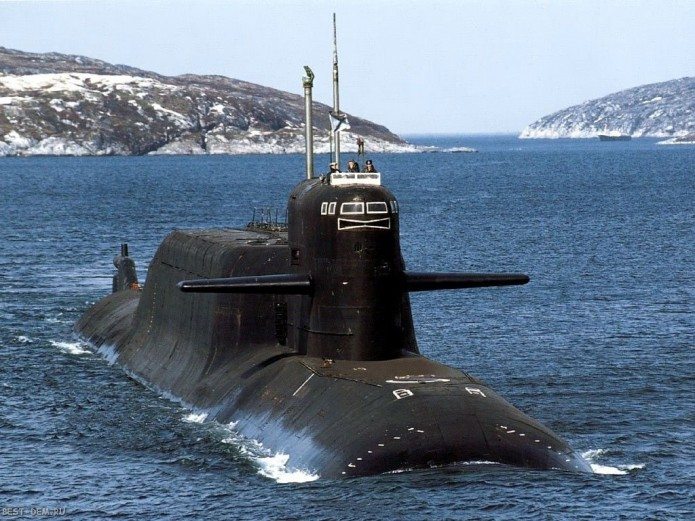 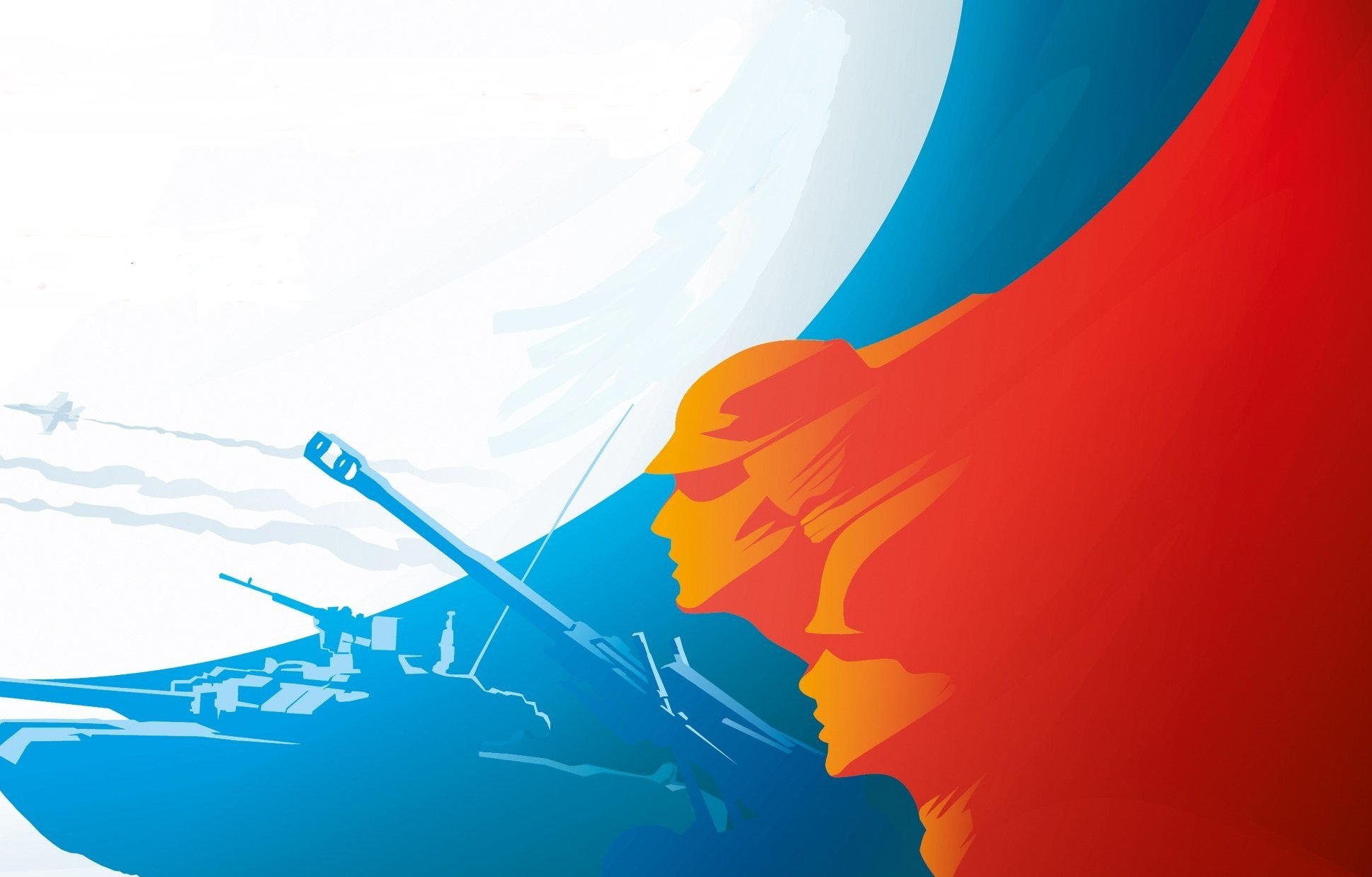 Десантник
Десантники в минуты Спускаются с небес. Распутав парашюты, Прочешут  темный лес, Овраги, горы и луга. Найдут опасного врага.
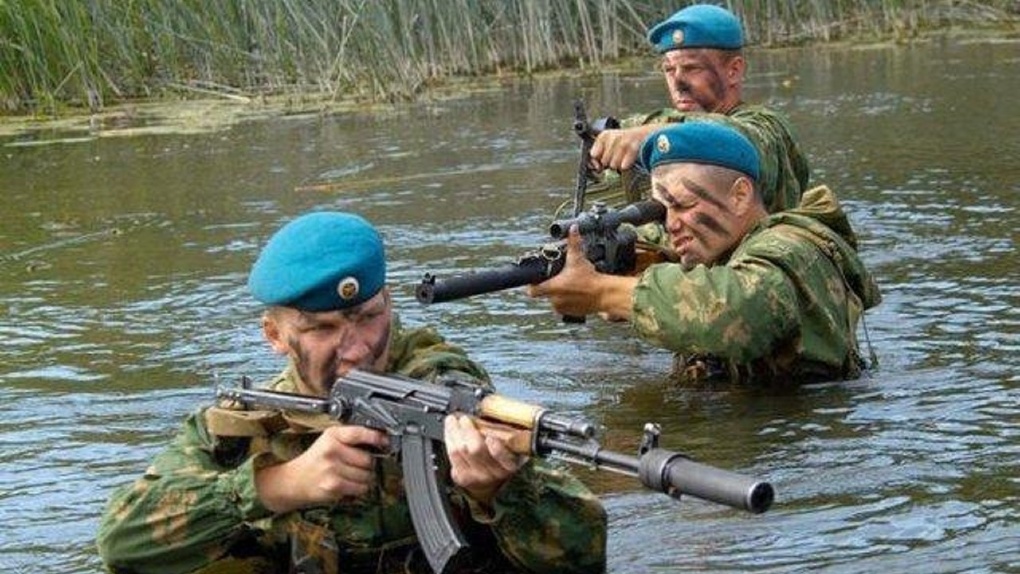 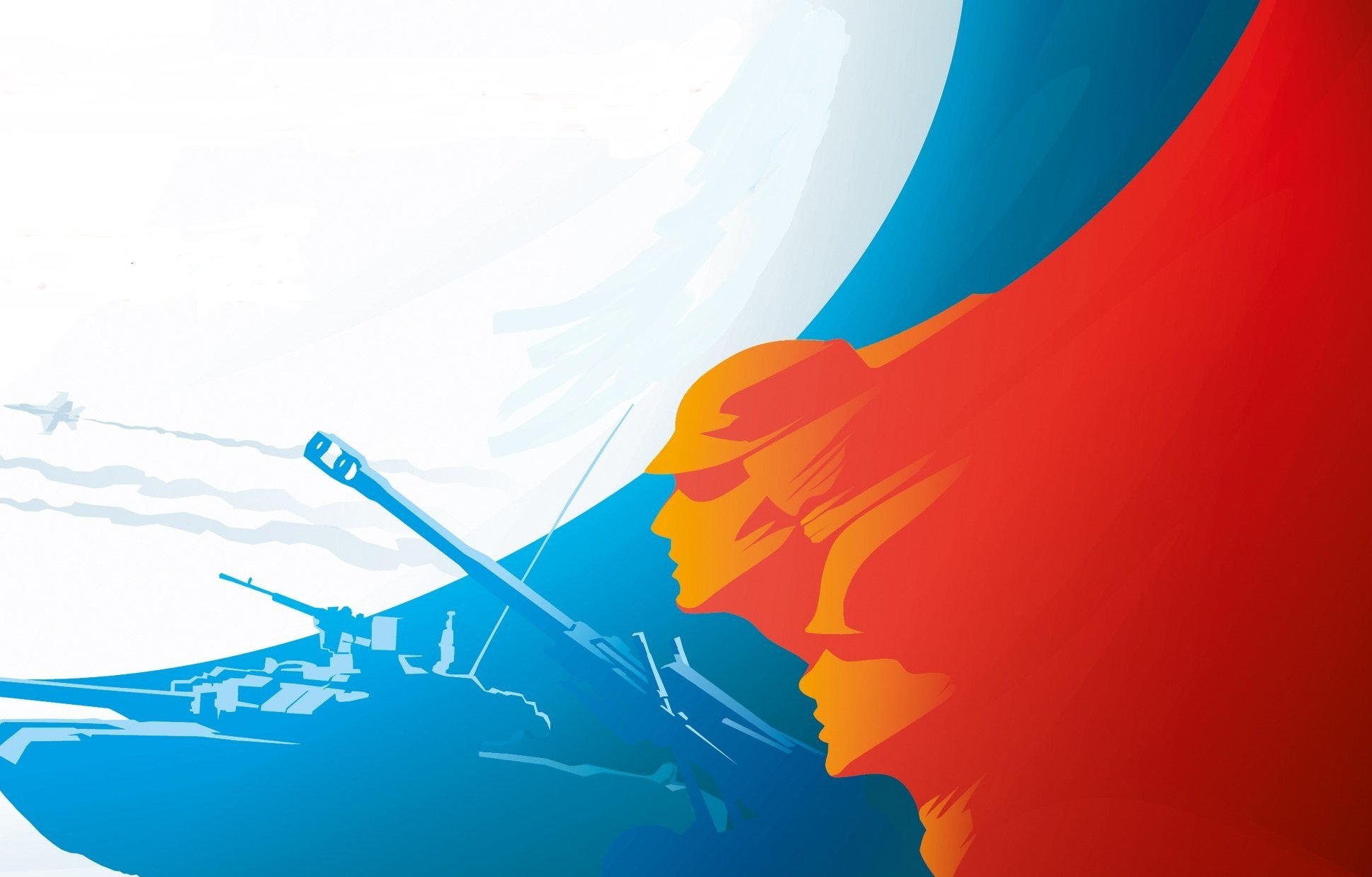 Сапёр
Давно закончилась война, Но след оставила она - Бывает, среди грядок Закопаны снаряды. И с техникой придет сапер, Чтоб обезвредить поле. Не будет взрывов с этих пор, Беды, и слез, и боли!
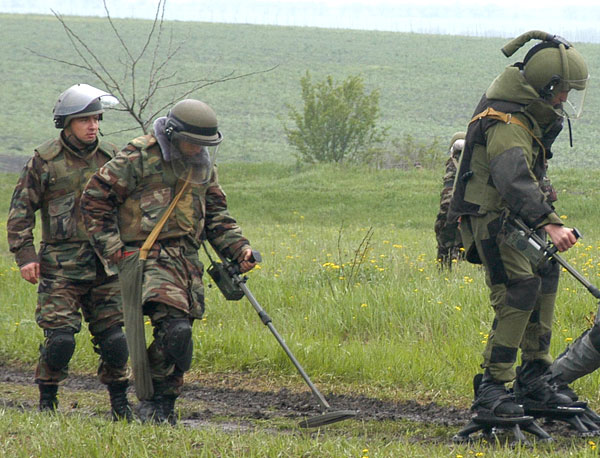 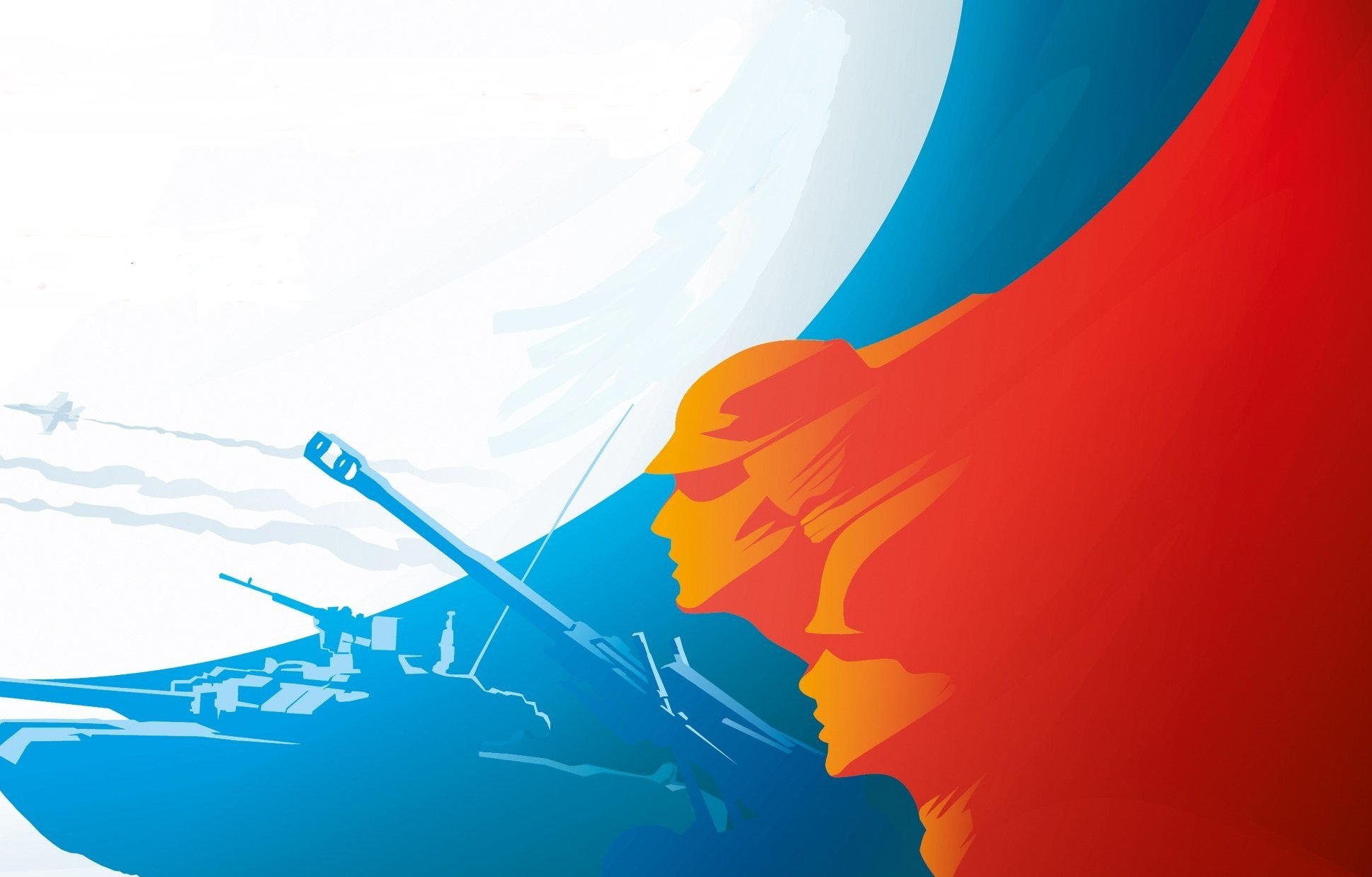 Военный врач
Солдат у вражеских высот Был ранен утром рано. Отважный военврач спасет, Он перевяжет раны! Врач извлечет из ран солдата Два небольших осколка И скажет: "Унывать не надо! Живи, братишка, долго!"
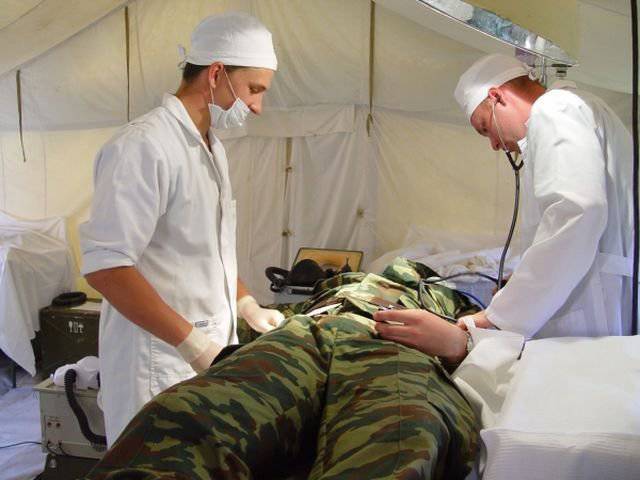 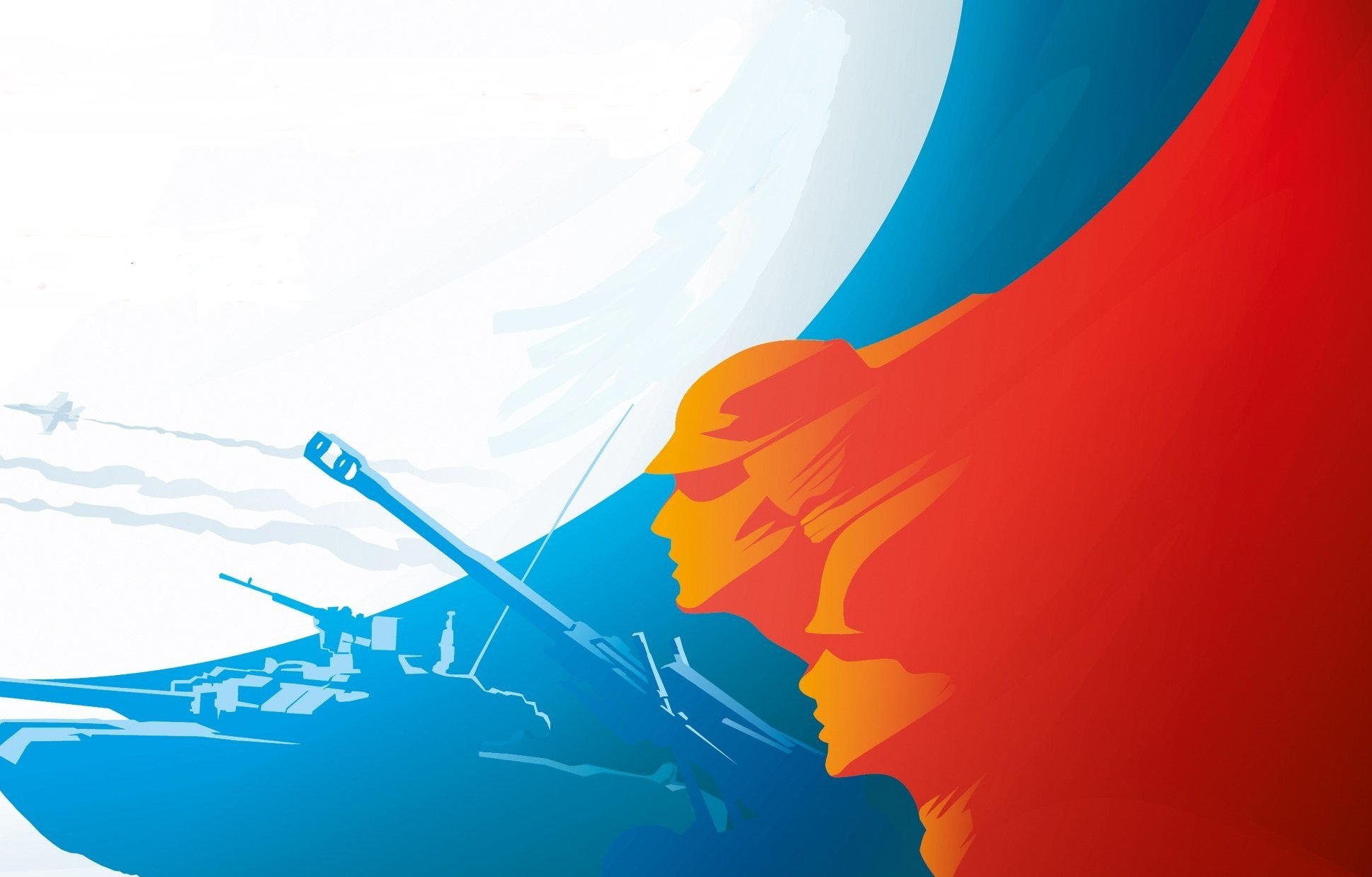 Пограничник
Пограничник на постуЗорко смотрит в темноту.За спиной его странаВ мирный сон погружена.На границе ночь тревожнаНочью всякое возможно,Но спокоен часовойПотому, что за спинойНаша армия стоит,Труд и сон людей хранит;Что богата и сильнаНаша мирная страна.
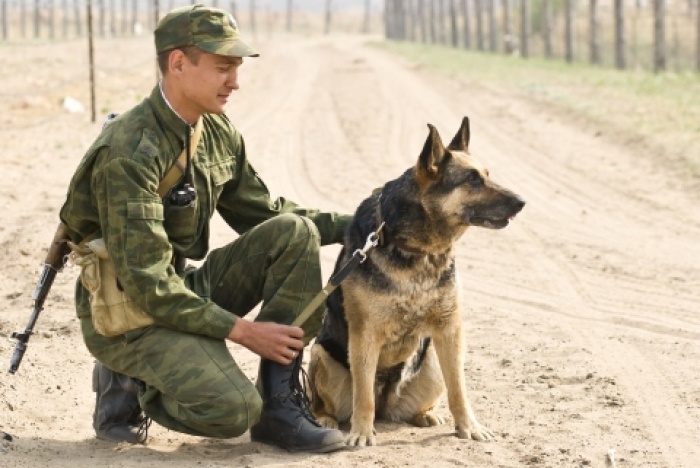 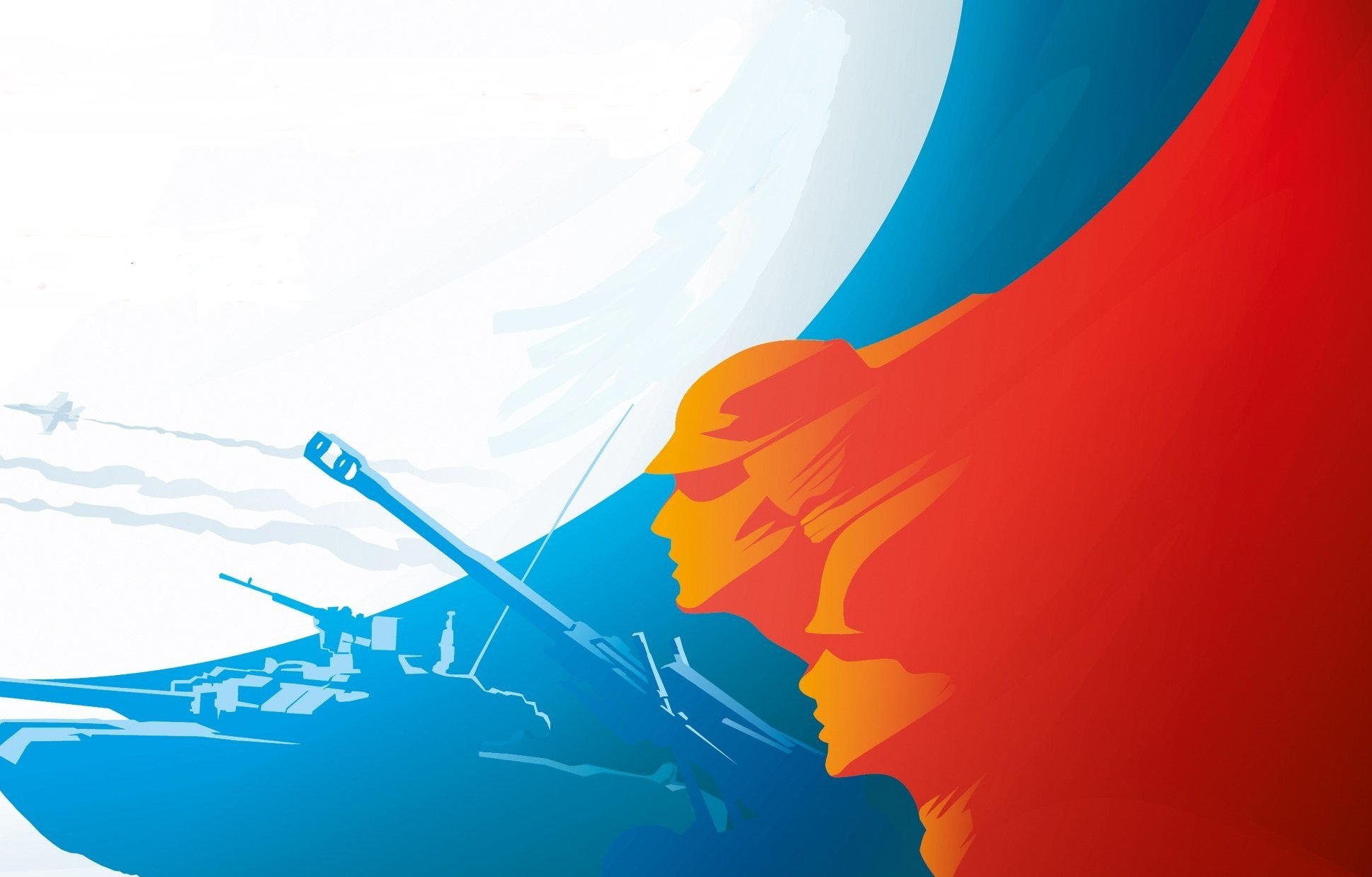 Артиллерист
Артиллерист – это бог войны,
Накроет метко врага огнём,
Даже если цели почти не видны
Уверенность, меткость всегда при нём!
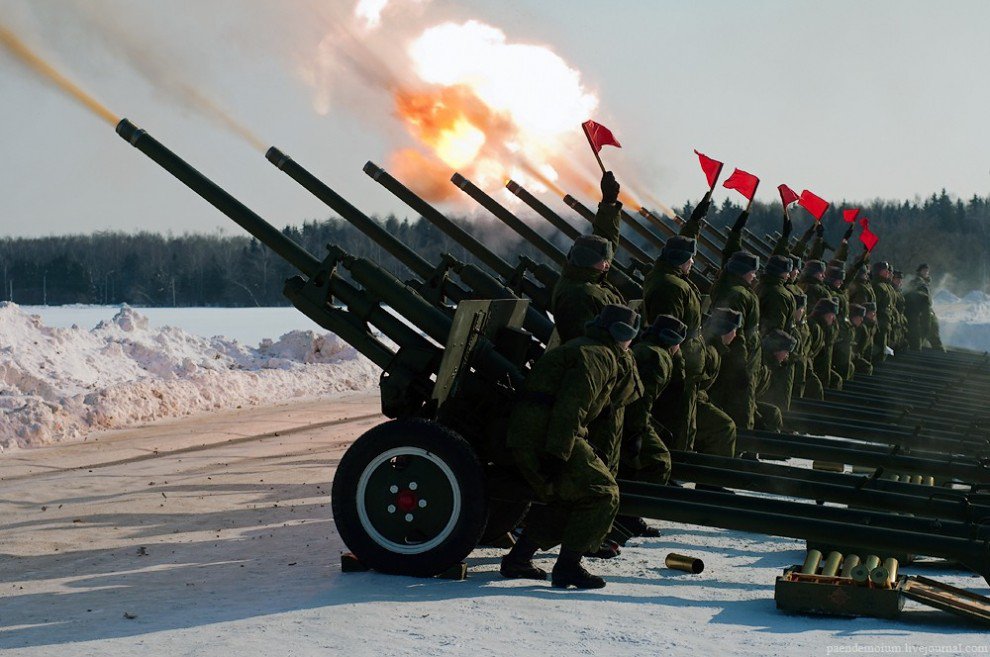